PROJEKT     ŽELIM STABLO
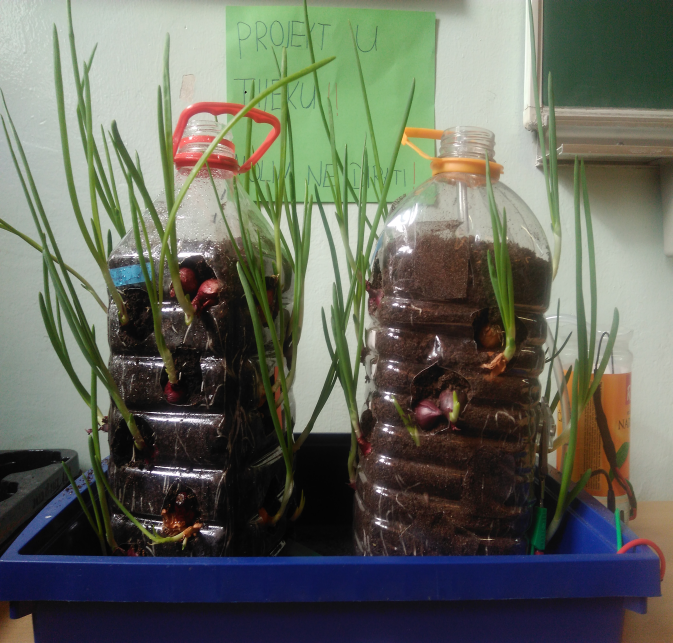 OŠ FRANA KRSTE FRANKOPANA, ZAGREB
8. c i 3. a
CILJEVI PROJEKTA - ISHODI
ostvariti suradnju među učenicima razredne i predmetne nastave – RAZVIJATI SOCIJALNE KOMPETENCIJE – TIMSKI RAD
razvijati kod učenika sposobnost pretvaranja ideje u akciju - KREATIVNOST, INOVATIVNOST I INICIJATIVA
razvijati kod učenika sposobnost promatranja i mjerenja – KOMPETENCIJA SAMOPROCJENE I PROCJENE RADA DRUGIH
razvijati pozitivan i odgovoran odnos prema radu, razvijati logičko mišljenje i zaključivanje – SAMOPOUZDANJE I MOTIVACIJA
planirati projekt na način da su ciljevi ostvarivi – koristiti SPOSOBNOSTI, ZNANJA I VJEŠTINE
koristiti praktična znanja koja već posjeduju – METAKOGNITIVNA ZNANJA
identificirati i organizirati sve faze u radu – DONOŠENJE ODLUKA, STVARANJE KONCEPTA, OSMIŠLJAVANJE FINALNOG PRODUKTA
analizirati i evaluirati sve faze – PROCESUIRANJE - ZAKLJUČAK
ZADATAK
konkretno primijeniti IKT u nastavi – POVEZANOST SA ŽIVOTOM
Upotrijebiti reciklirane materijale
povezati nastavu informatike s nastavom prirode
uzgojiti biljku – crveni luk – u uvjetima školskog prostora
pratiti i mjeriti vlagu tla i napredovanje biljke
upotrijebiti uzgojeni luk za hranu
1. etapa
Učenici su dobili jasne upute što će raditi u projektu.

Podjela zaduženja za učenike predmetne i razredne nastave.
Spajanje seta za zalijevanje biljke
Spajanje seta za zalijevanje biljke
Priprema recikliranih posuda
Plastična 
      ambalaža
             =
     lončanice za
     uzgoj luka

             
Domar Vito priskače u pomoć!
Priprema …svjetlo,tlo,temperatura…
Luk ne voli zadržavanje vode – 
sloj kamenčića iz školskog vrta
Punjenje  boca zemljom
Priprema,pozor…
Punjenje boca zemljom
…nije lagan zadatak!
Internet , osoblje škole – objašnjenje novih,većini učenika, nepoznatih riječi
Tražim objašnjenje nepoznatih pojmova
Zapisujem,a nakon toga prenosim razredu.
Sijanje i sađenje  nam je objasnila teta Nada
Programiranje,microbit, sijanje, sađenje sada znam ja…
Priprema,pozor,sad!!!
Utiskivanje lučica
Postavljanje senzora
2. etapa
Učenici  samostalno postavljaju pitanja 
   
   povezana s projektom.
2. etapa – dječja pitanja
GABRIELA: Hoće li naš razred voditi brigu o biljkama? Što će se dogoditi ako se čip pokvari?

VITO i LORENA: Koja će biljka više uspijevati i brže narasti?

ANA: Mogu li biljke rasti bez vode?

LEONARDA: Kako plod izađe iz zemlje? Jel’ zemlja ima zraka?
3. etapa
Učenici postavljaju hipotezu:



      Koji će luk bolje uspijevati i brže rasti- 
      onaj ručno zalijevan ili onaj koji je 
      zalijevan setom za zalijevanje?
Sve je spremno za rast!
4.etapa – Kako ćemo doći do odgovora na postavljena pitanja?
Podjela zaduženja: zalijevanje,dokumentiranje,…

Odabir metoda praćenja i načina vođenja bilježaka:
                              - fotografiranje
                              - mjerenje brzine rasta
                              - pisanje dnevnika po
                                 danima

 Vrijeme praćenja rasta- 14 dana
5.etapa
Mjerenje – UOČENE POTEŠKOĆE
Fotografiranje – PROMJENA PUMPICE
Fotografiranje
6.etapa
ZAKLJUČAK:
      Čovjek je  
      nezamjenjiv i on 
      upravlja  
      tehnologijom!
      Brže je rastao luk
      ručno zalijevan!
HIPOTEZA:
Koji će luk 
bolje uspijevati 
i brže rasti- onaj 
ručno zalijevan ili 
onaj koji je 
zalijevan 
setom za 
zalijevanje?
I još…
GABRIELA:
Svima se sviđa projekt jer je jako zanimljiv. Ako se čip pokvari,biljka će se osušiti i luk neće narasti.

ANA: Biljke ne mogu rasti bez vode.

LEONARDA: Zemlja ima zraka. Naučila sam da češće moram zalijevati biljke.
I još…
ANTONIO:
1.Naučio sam kako moram čekati da biljke nikne.
2.Treba ih svaki dan zalijevati.
3. Treba biti na svjetlu.
I to nije sve… priprema svečanog doručka
Čistim luk.
Opran i spreman za  konzumaciju.
I to nije sve… luk na 1000 načina
Pripremili smo:
Svečani doručak!
Svi recite:
Želim stablo!!!
UMJESTO KRAJA……
U projektu su sudjelovali:

učenici 3.a razreda i njihova razredna učiteljica Irena Mihaljević

- učenici 6. razreda i njihov učitelj 
   informatike Željko Burcar

Fotografije izradili učenici 3.a razreda.